Share dividends
Mr. Singh 
BAT4M
Share dividends
Dividend given to shareholders in the form of shares rather than cash
Corporations are able to retain cash and reduce the need to finance activities through borrowing 
Share dividends reduce retained earnings 
Total assets, liabilities, and equity remain unchanged
Share dividends
Sherbrooke Corporation declares a 10% share dividend to common shareholders. 
Declared on December 15, 2015 payable to shareholders of record on December 20, 2015
Share dividend is distributed on January 10, 2016
At the time of the dividend declaration, the shares were trading on the stock exchange at $4 per share and the equity of the corporation consisted of the following:
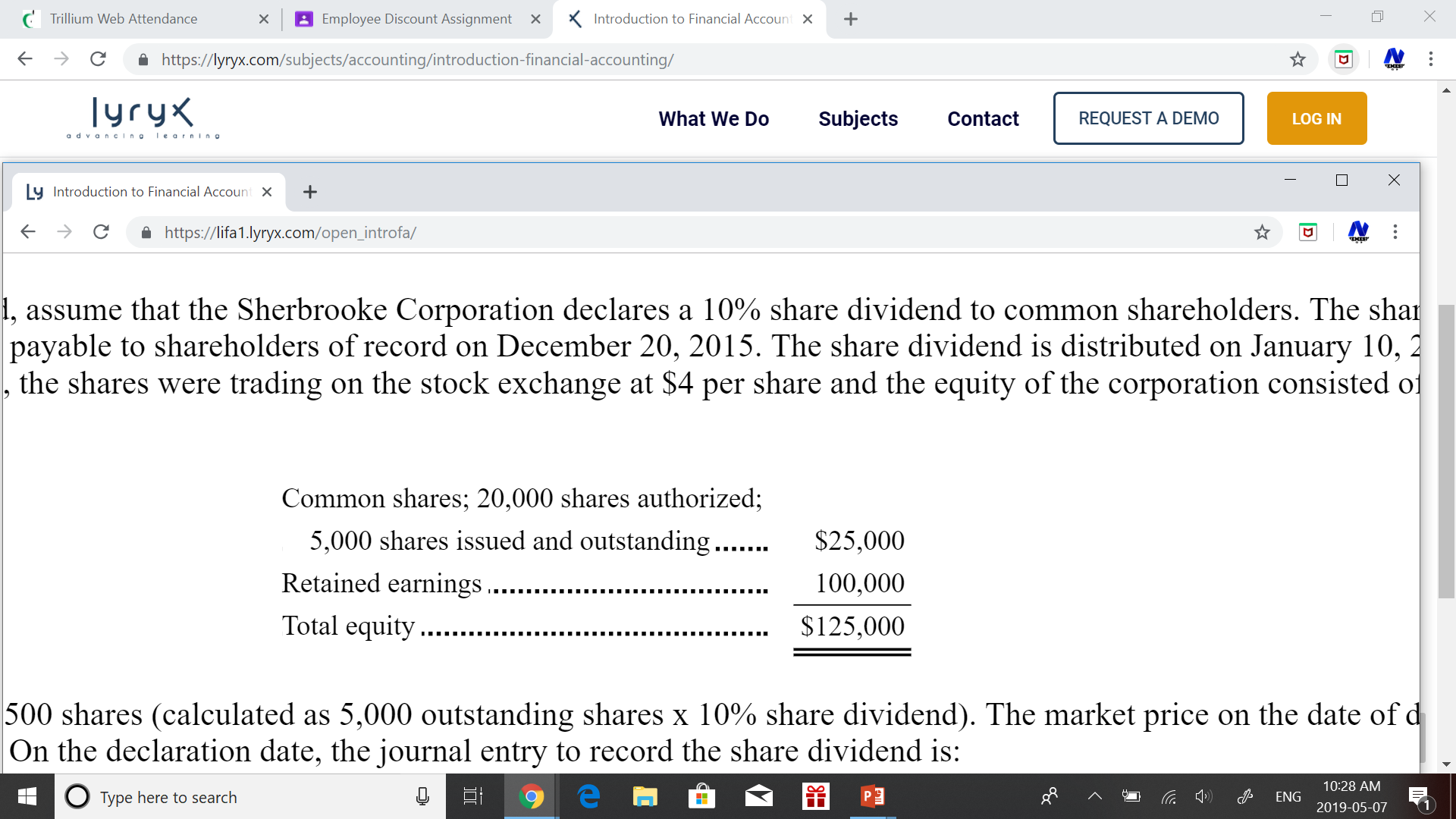 Share dividends
The 10% share dividend equals 500 shares (calculated as 5,000 outstanding shares x 10% share dividend)
 The market price on the date of declaration is used to record a share dividend
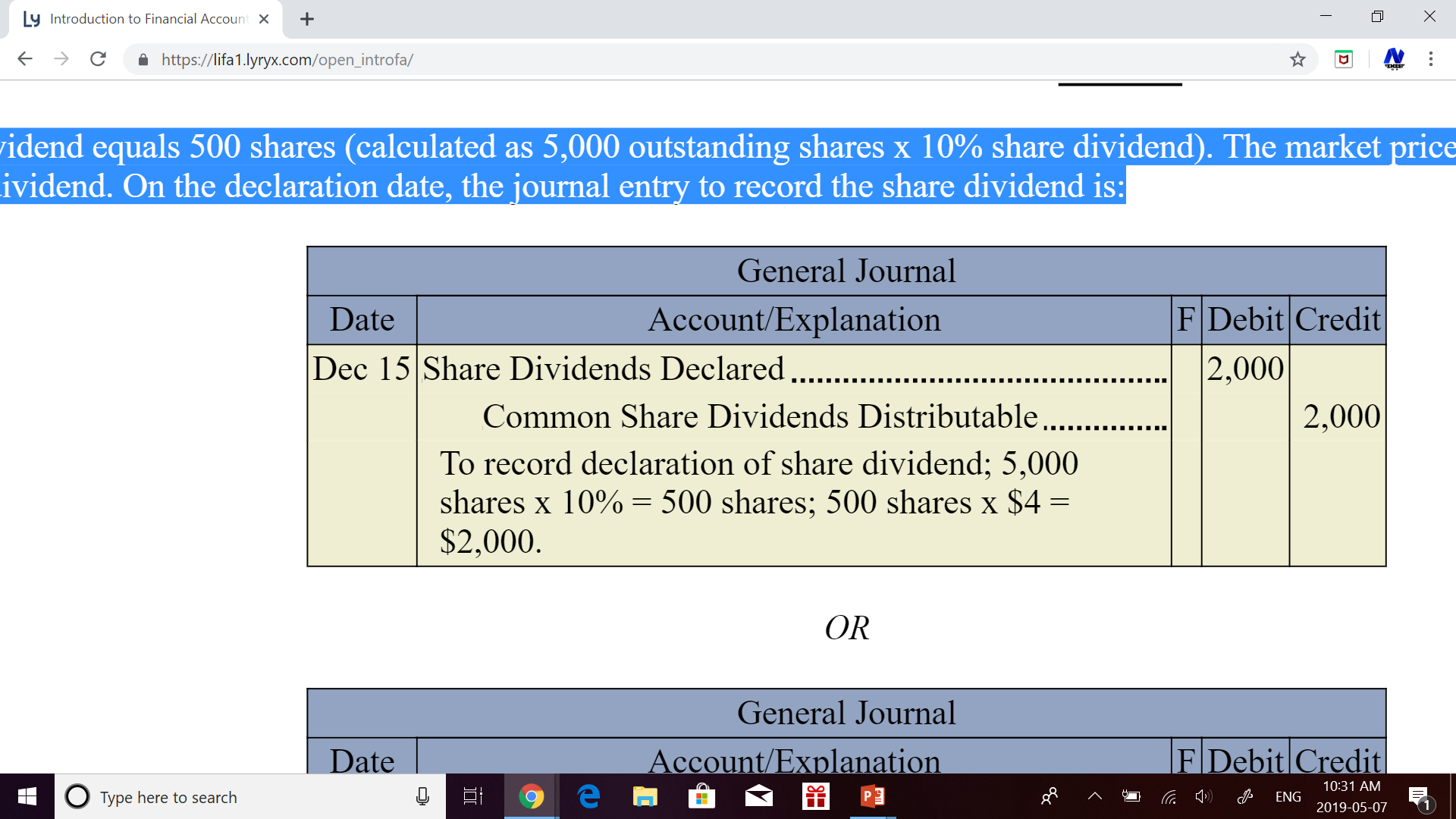 OR
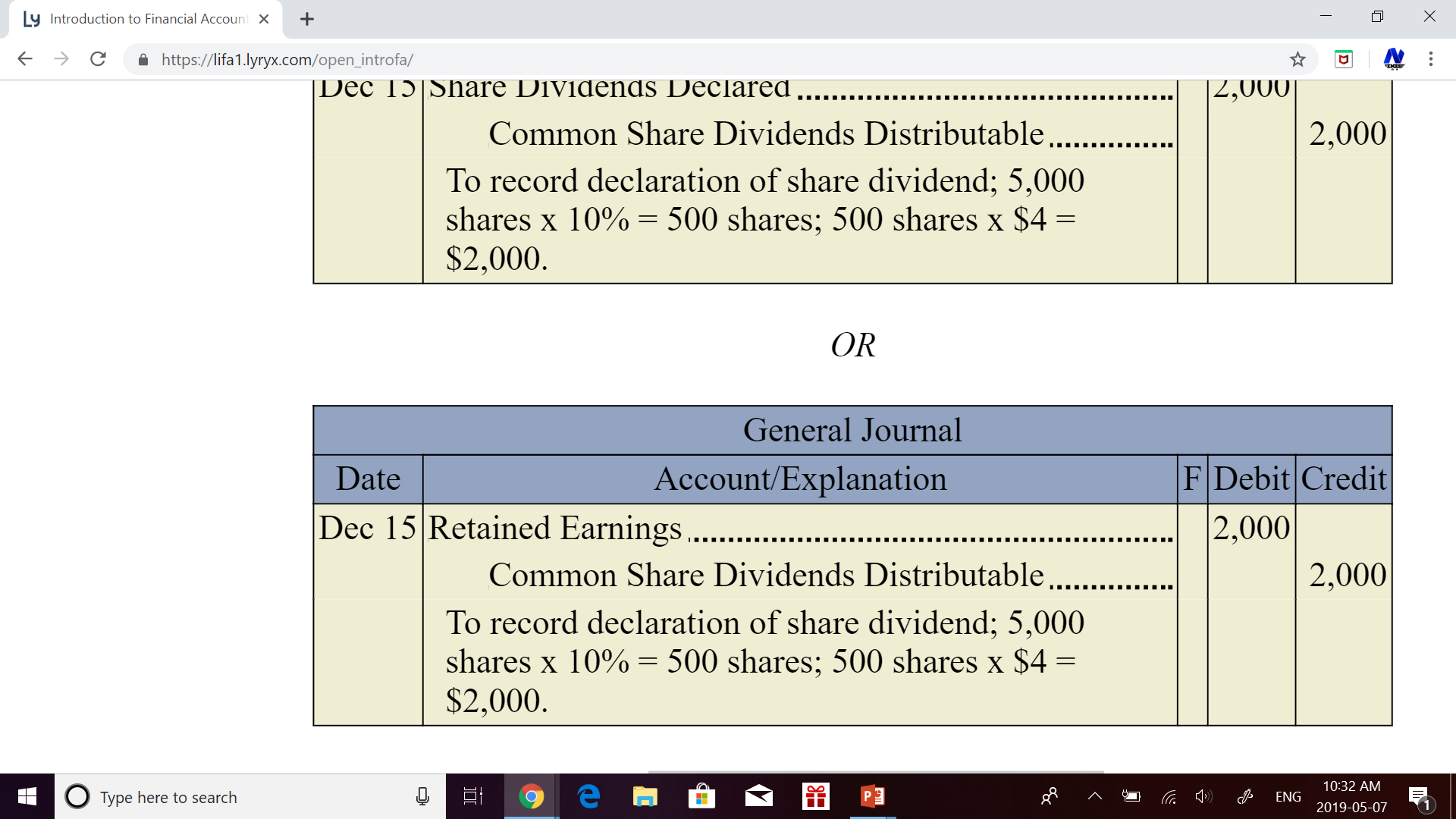 Share dividends
On the share dividend distribution date, the following entry is recorded:
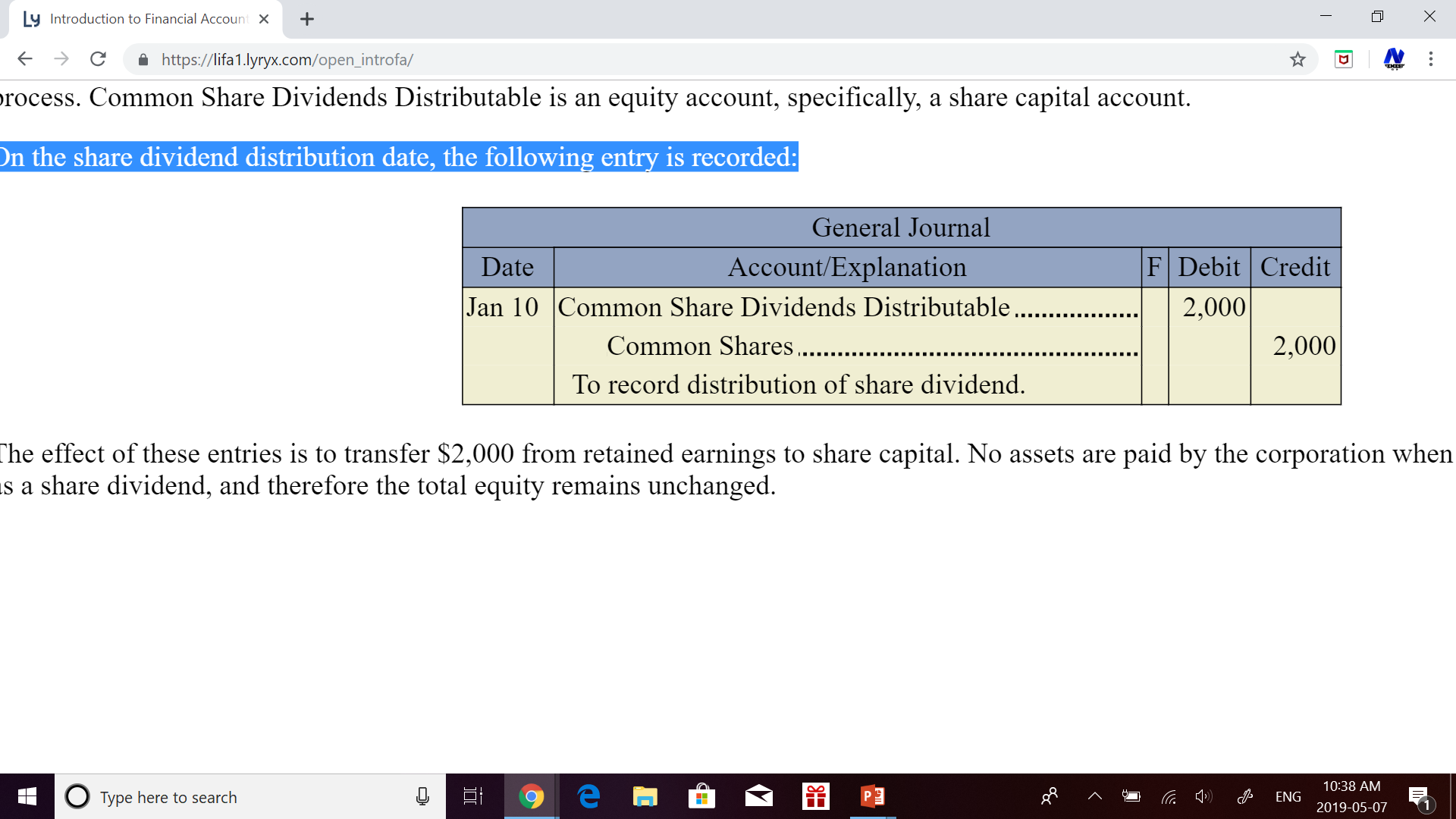 The effect of these entries is to transfer $2,000 from retained earnings to share capital. No assets are paid by the corporation when the additional shares are issued as a share dividend, and therefore the total equity remains unchanged
Share dividends
Each Shareholder has a larger number of shares now 
Ownership Percentage doesn’t change 
In image above, each shareholder has received 10% share dividend but ownership percentage remains constant